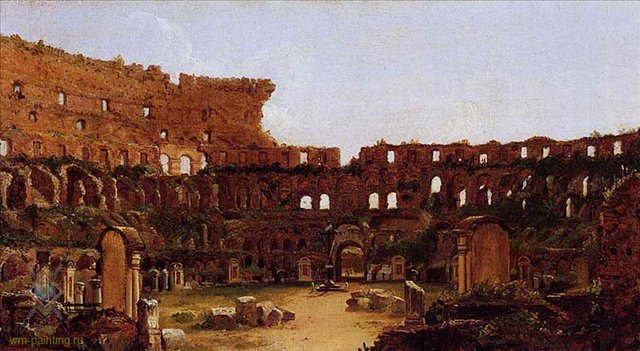 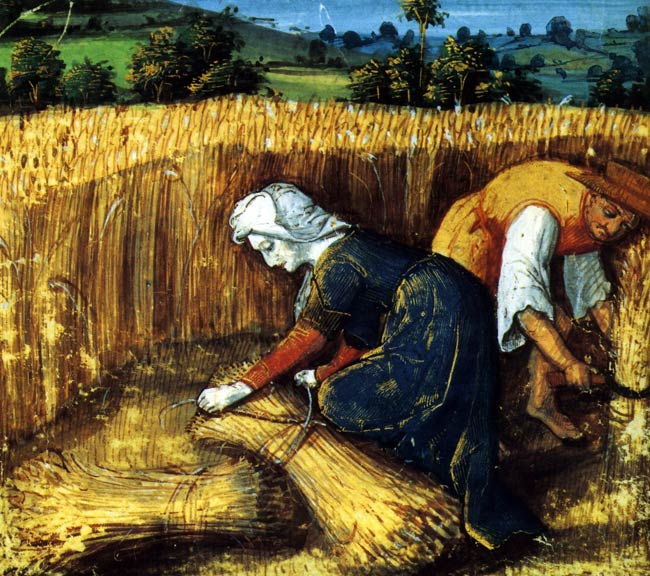 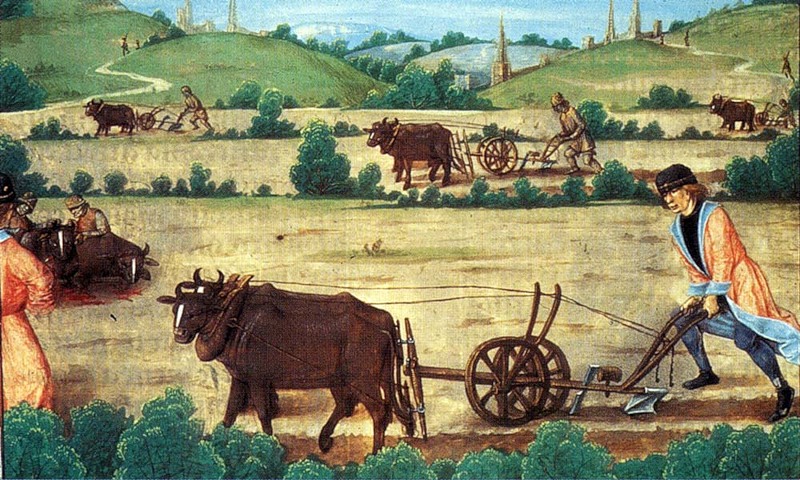 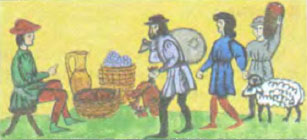 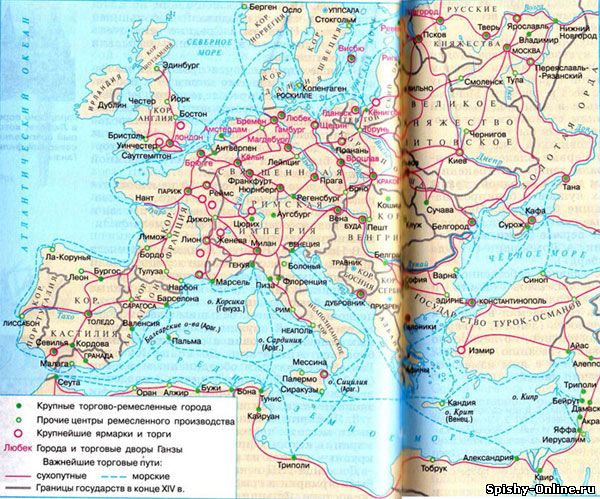 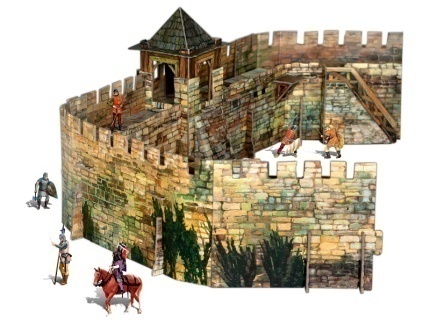 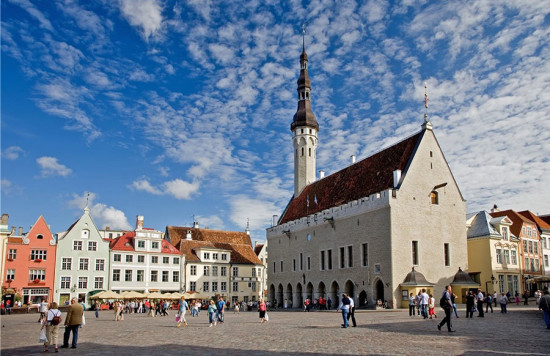 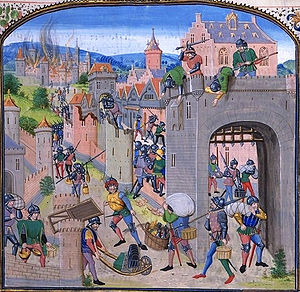 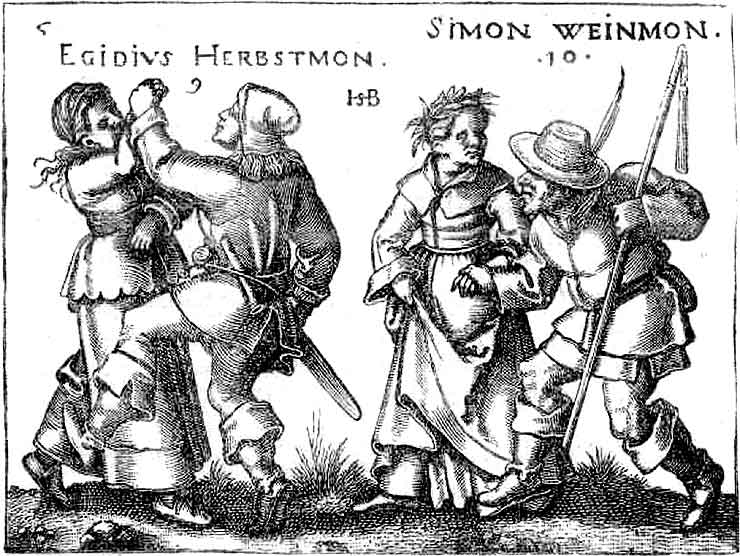 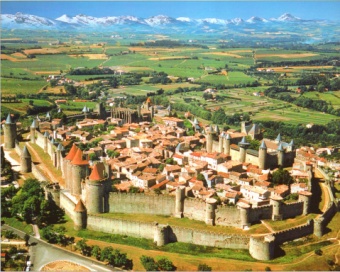 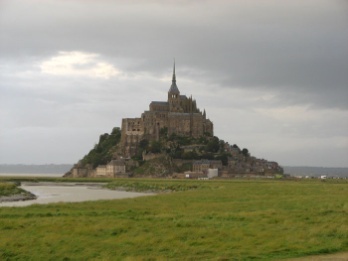 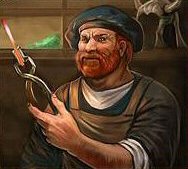 Возникновение средневековых городов
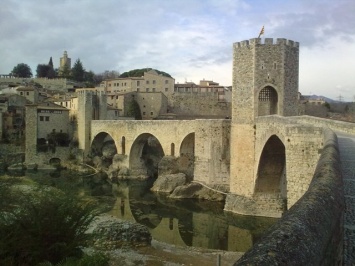 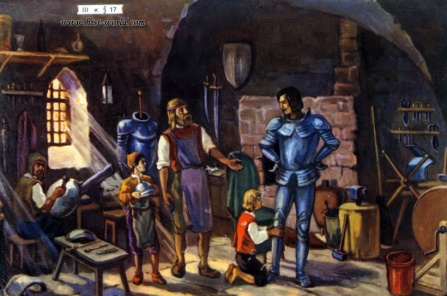 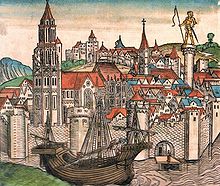 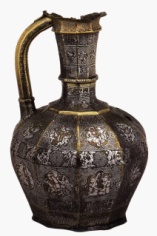 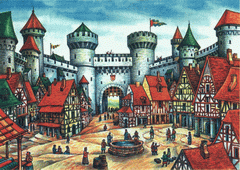 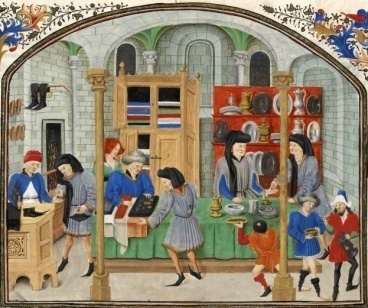 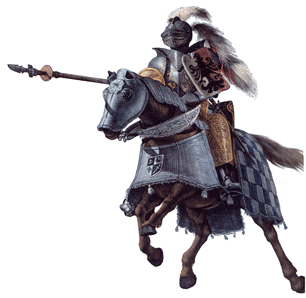 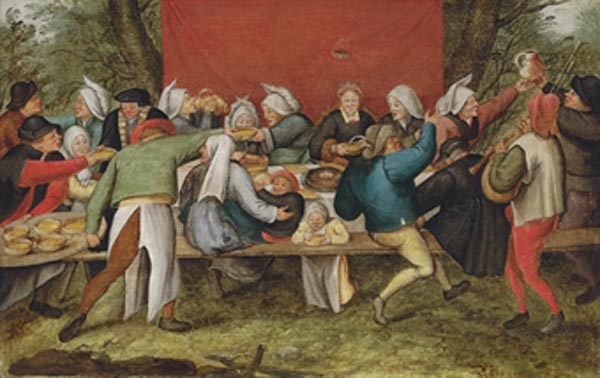 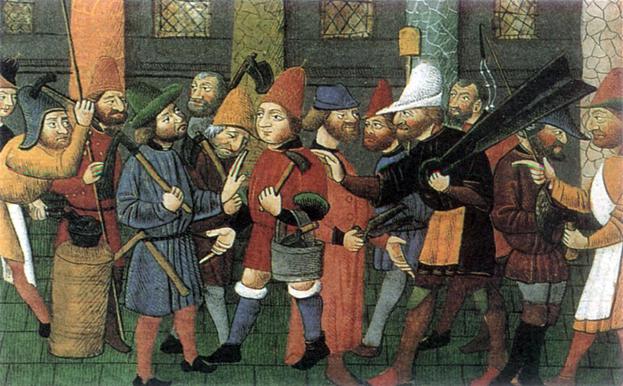 СТАРТ
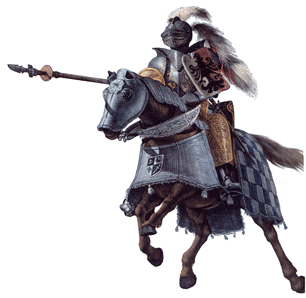 На стр. 114 найди на карте города, в названиях которых встречаются части, обозначающие слова «крепость» (бург, форт), «мост» (бридж), «плотина» (дам)
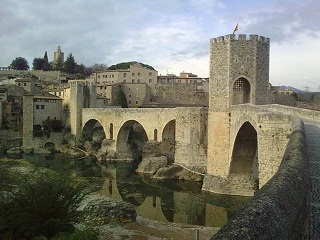 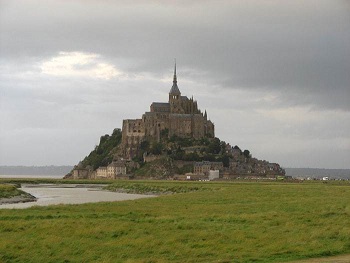 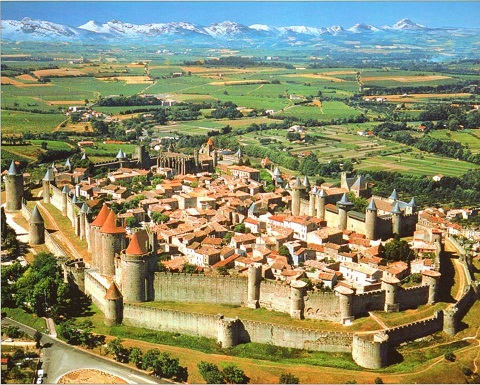 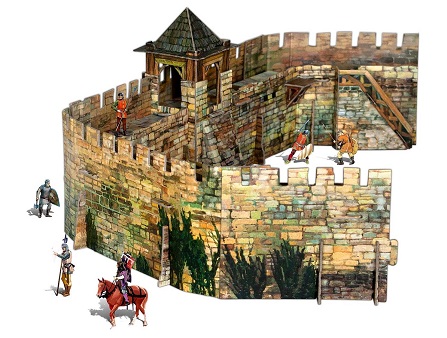 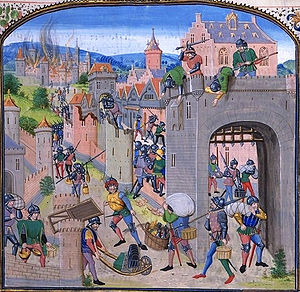 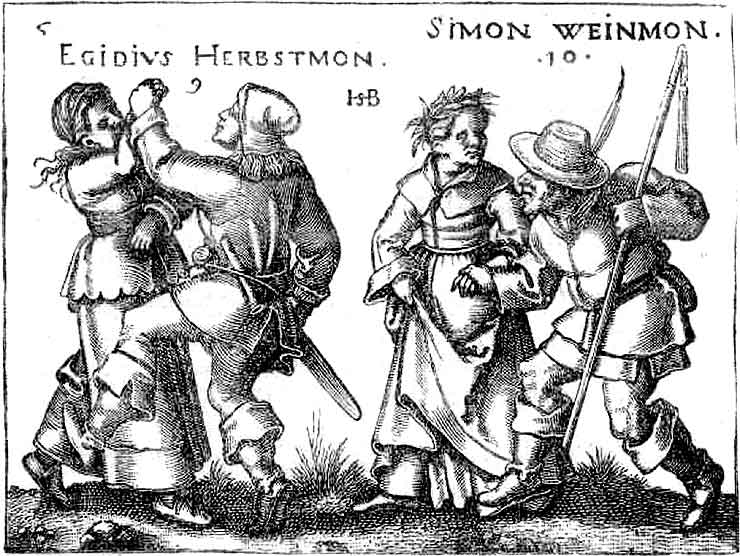 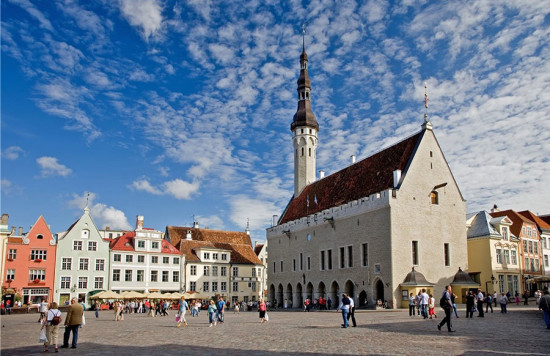 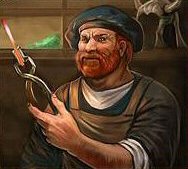 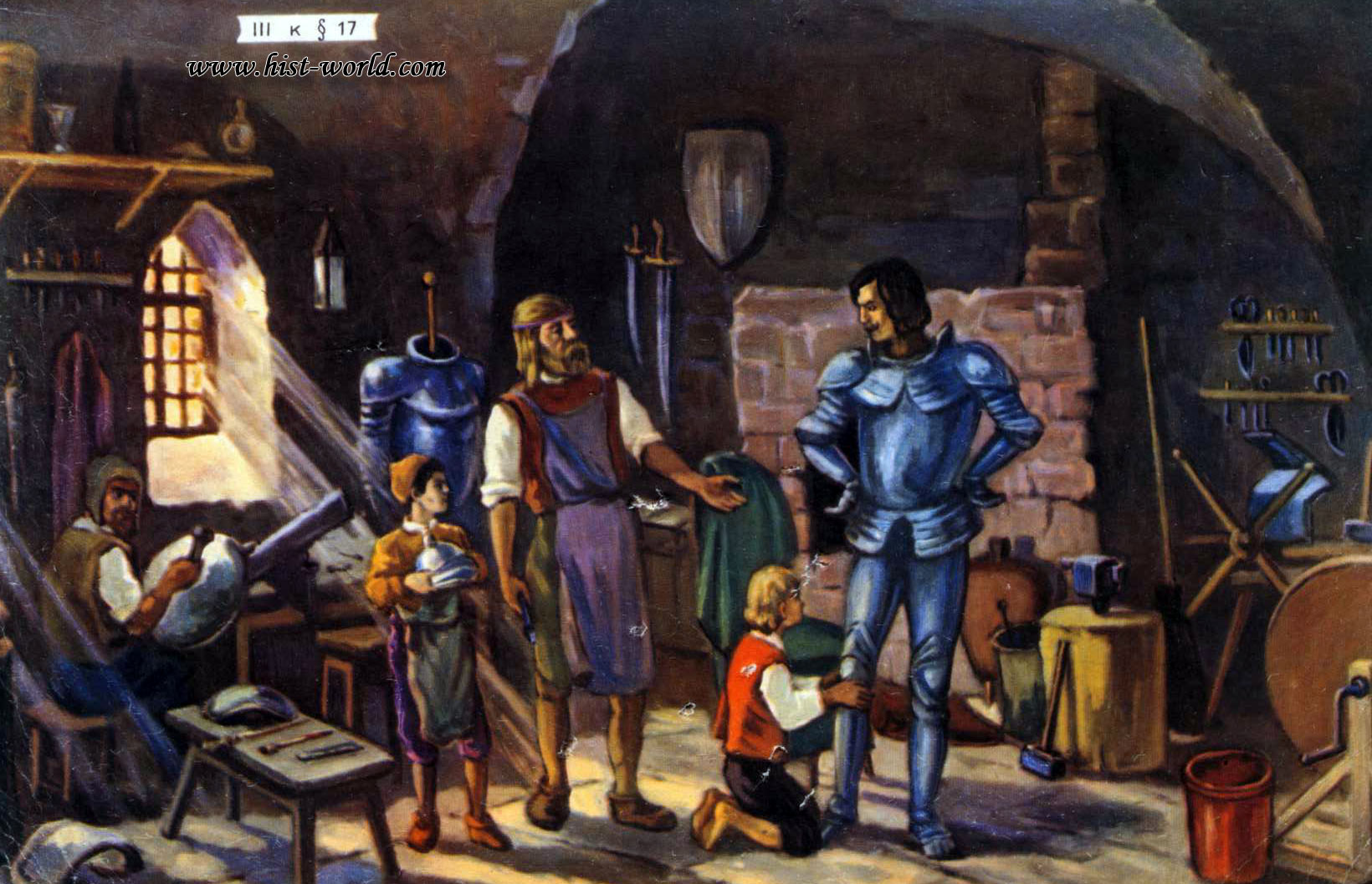 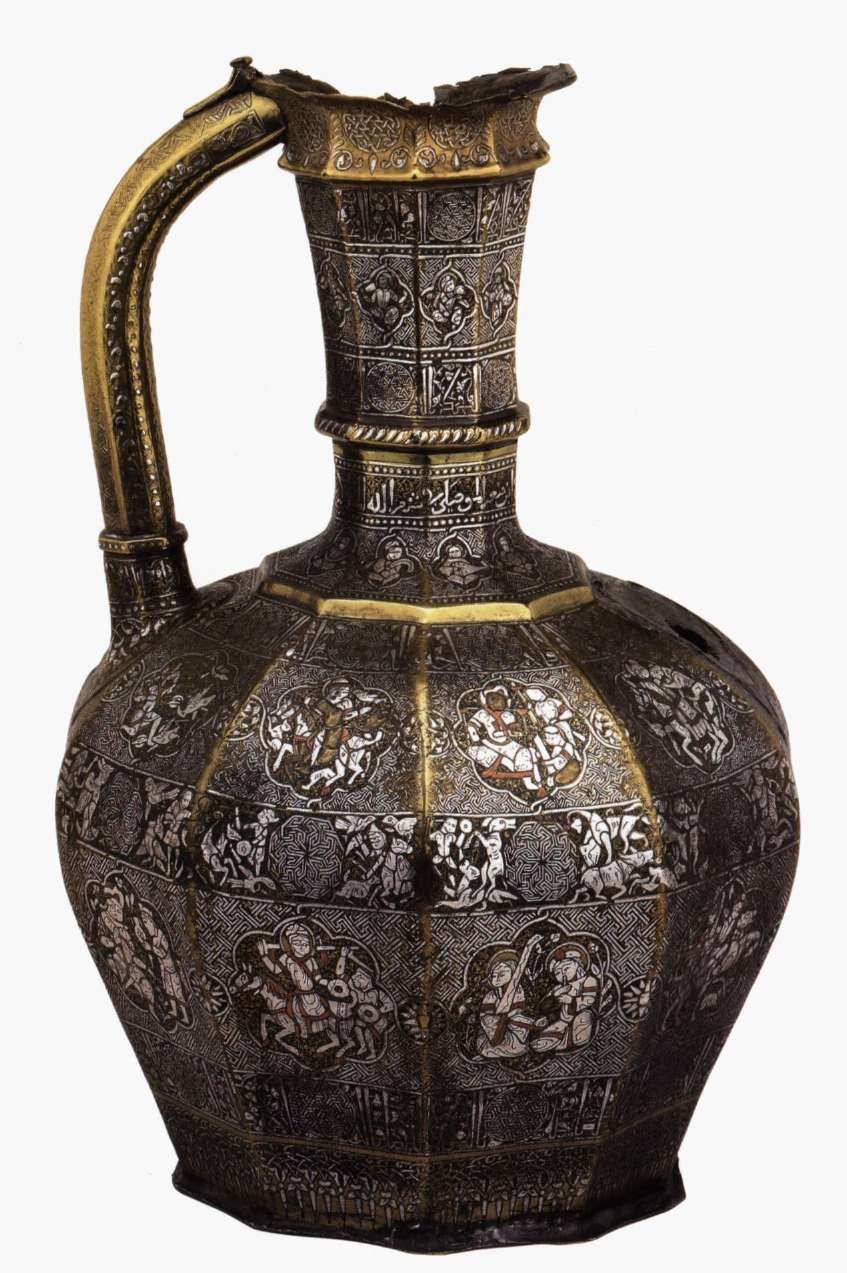 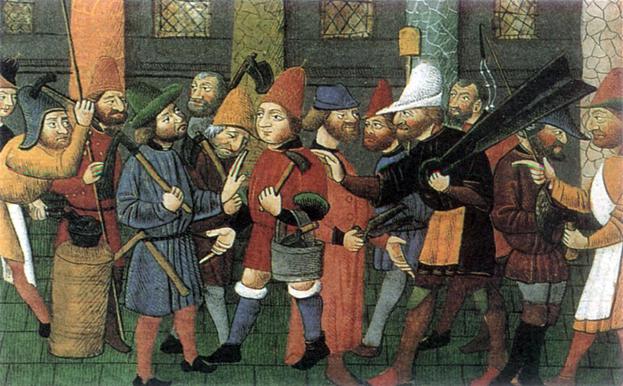 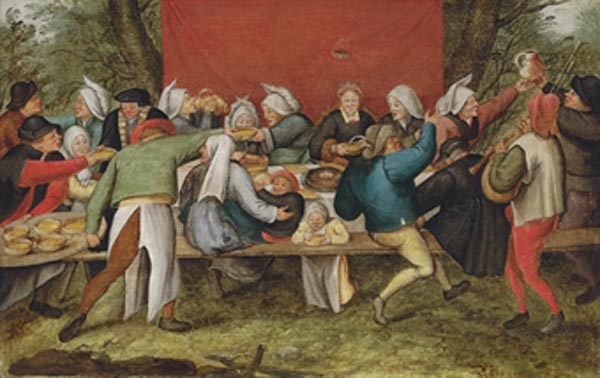 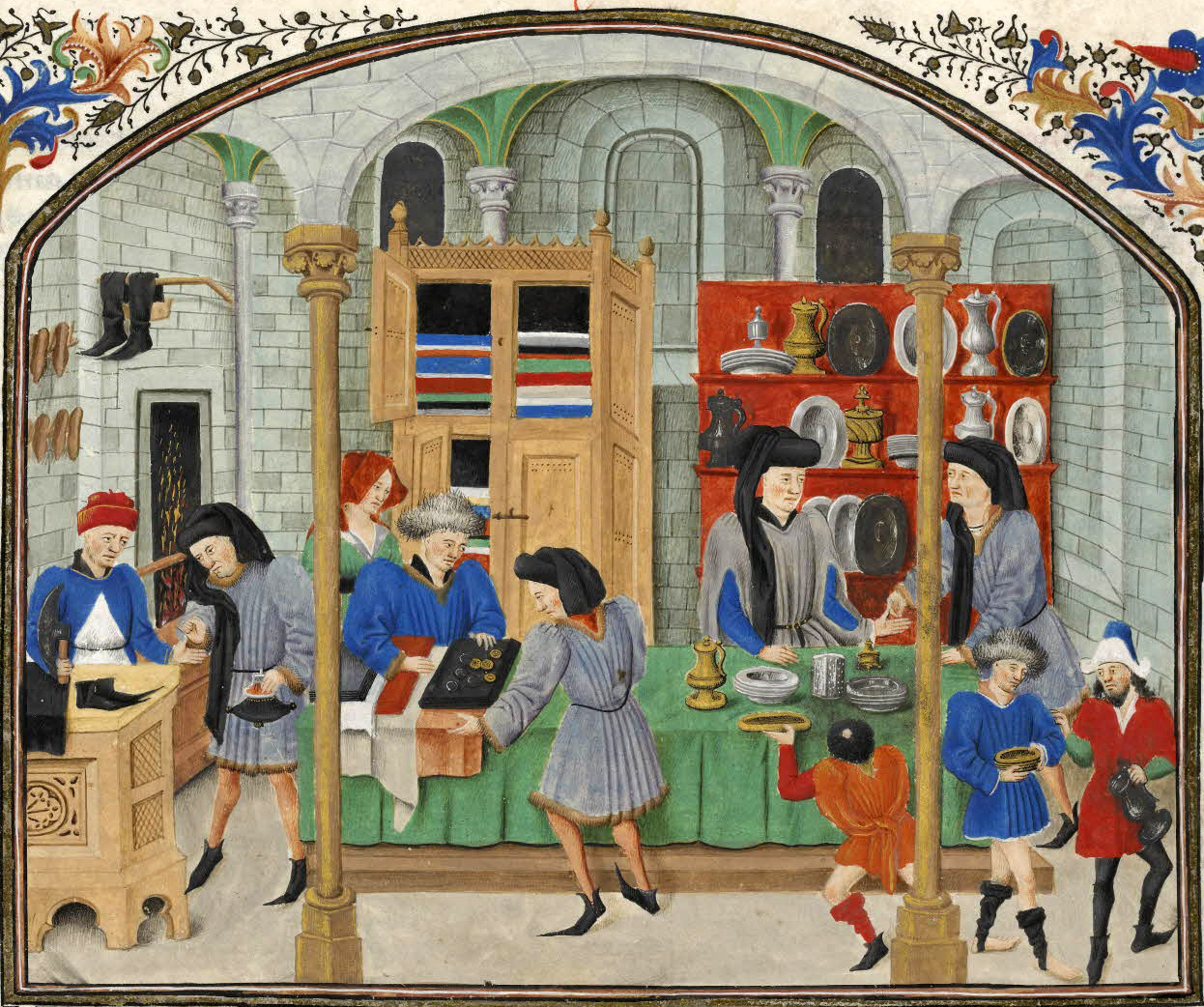 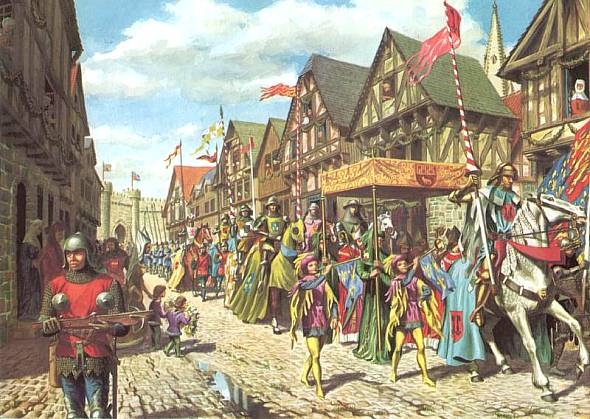